Figure 4 Imino proton NMR spectra of the ASLs. Spectra were collected from ASL samples dissolved in 10 mM phosphate ...
Nucleic Acids Res, Volume 27, Issue 17, 1 September 1999, Pages 3543–3549, https://doi.org/10.1093/nar/27.17.3543
The content of this slide may be subject to copyright: please see the slide notes for details.
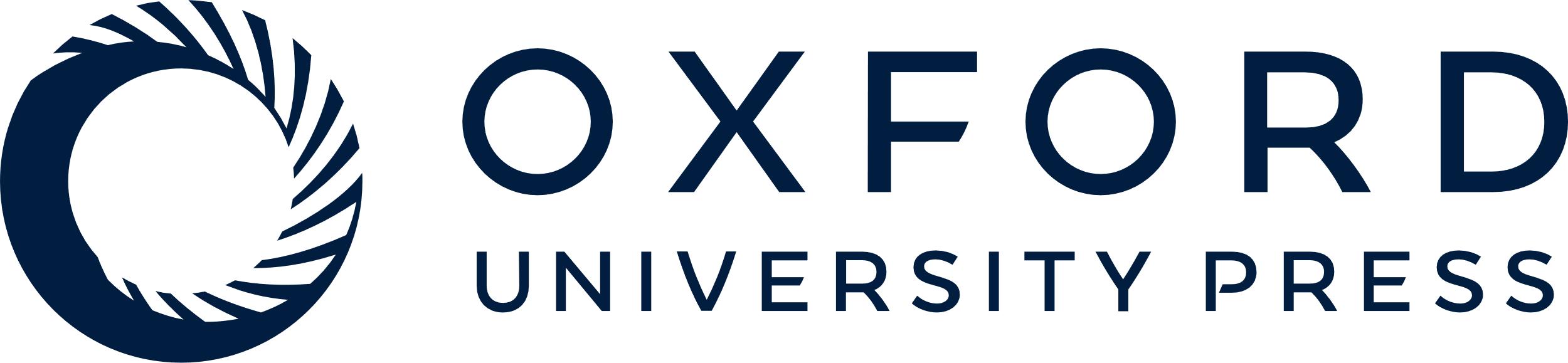 [Speaker Notes: Figure 4  Imino proton NMR spectra of the ASLs. Spectra were collected from ASL samples dissolved in 10 mM phosphate buffer, pH 6, buffer at 4°C. WATERGATE was used for solvent suppression as described in Materials in Methods, a, resonance is either the imino of G 43 or a loop nucleoside. b, additional imino proton peak observed in ASL-Ψ 39 and ASL-m 1 Ψ 39 . 


Unless provided in the caption above, the following copyright applies to the content of this slide: © 1999 Oxford University Press]